Effects of salinity and ocean acidification stress on Pacific oyster (Magallana gigas) thermal tolerance
Genevieve Buchanan
Spring 2025
Oysters are ecologically and economically important
Magallana gigas (Pacific oyster)
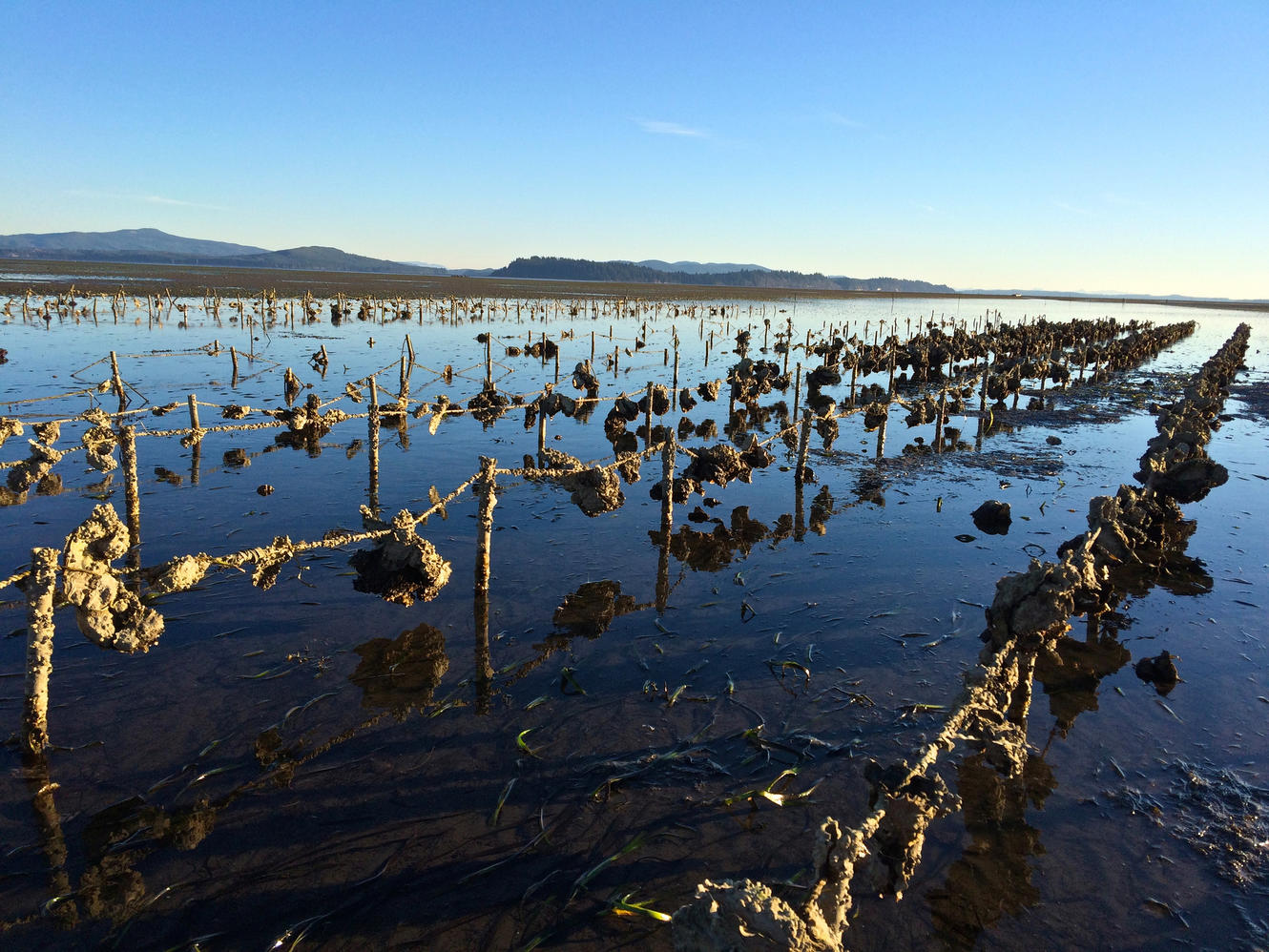 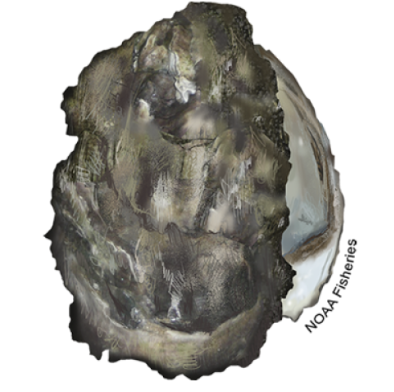 (NOAA 2015)
(Cascade PBS, 2016)
[Speaker Notes: Introduced to the PNW in the early 20th century
Primarily inhabit intertidal and estuarine environments
Most cultivated shellfish species globally (WSG, 2015)
High economic value (270 million dollars annually, shellfish in general)
Provide vital ecosystem services
Summer mortality in oyster aquaculture]
Energy demands lead to summer mortality
20-80% annual loss in harvest
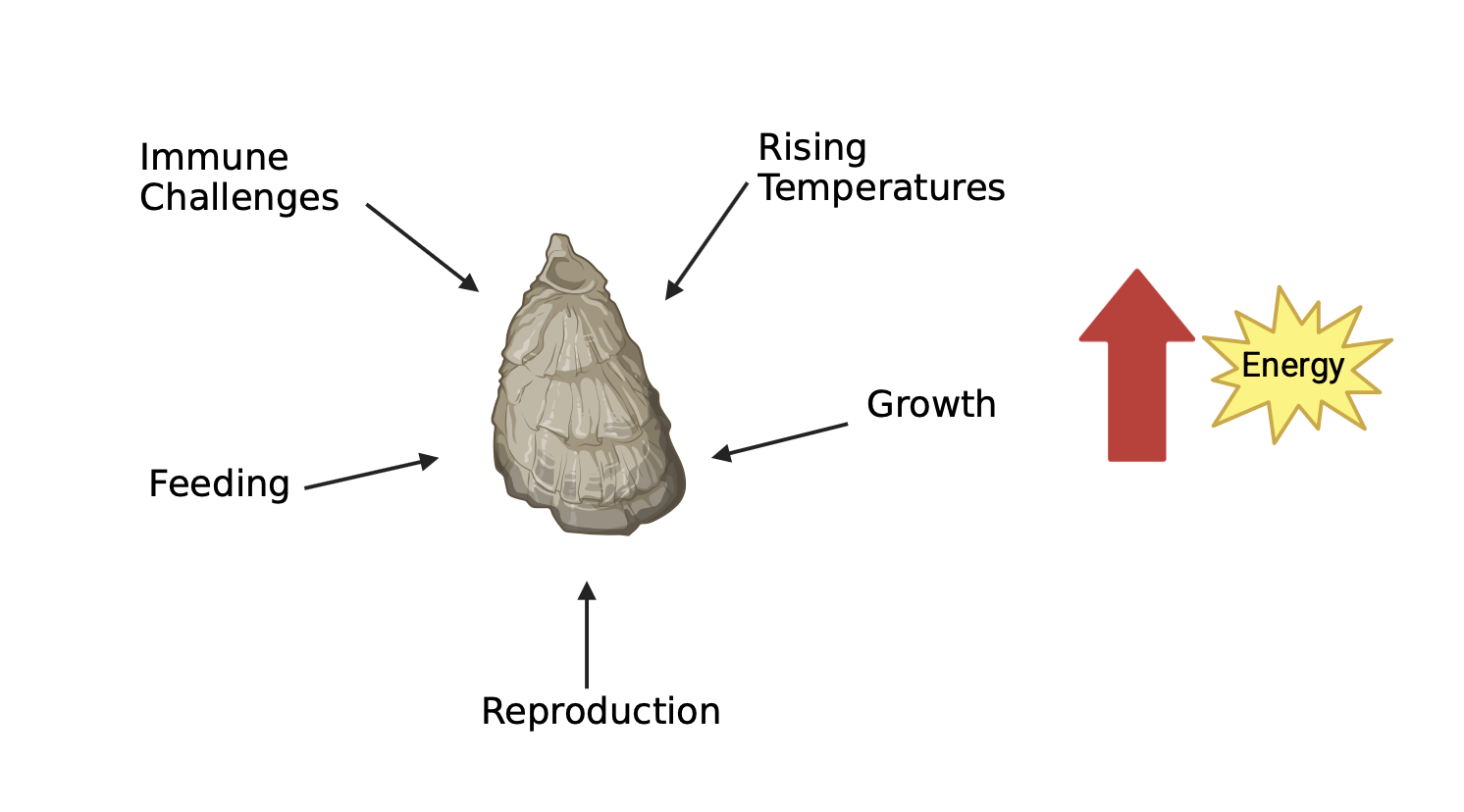 (Pacific Shellfish Institute, 2021)
Climate change is increasing summer heat stress
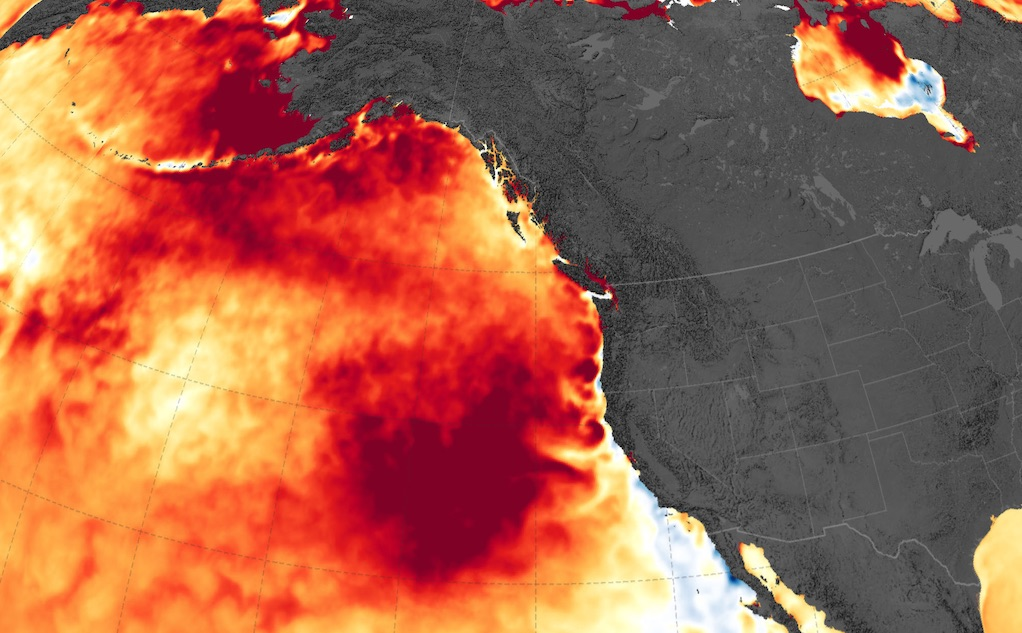 (Encyclopedia of Puget Sound, 2020)
Multiple stressors increase energy demands
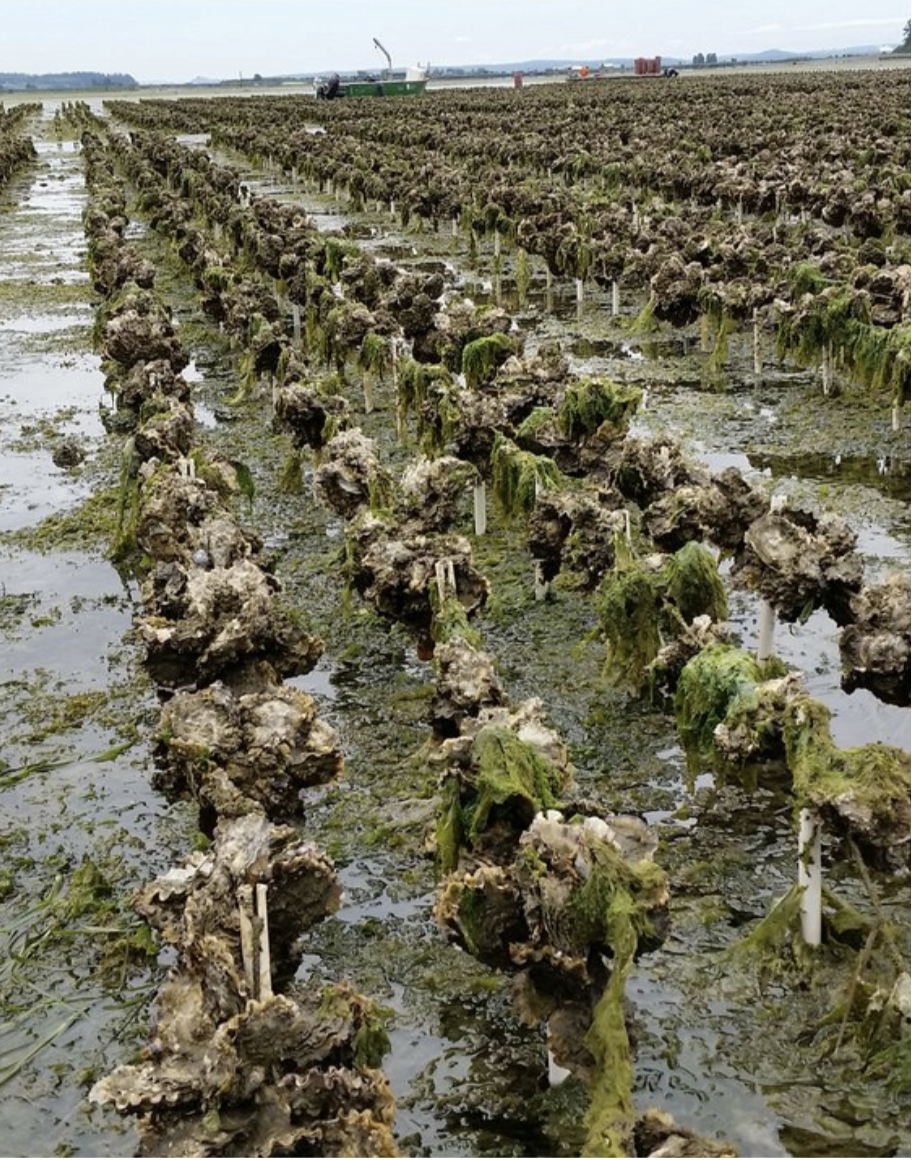 Salinity 
pH 
Temperature
Aerial exposure
(Penn Cove Shellfish)
Multiple stressors increase energy demands
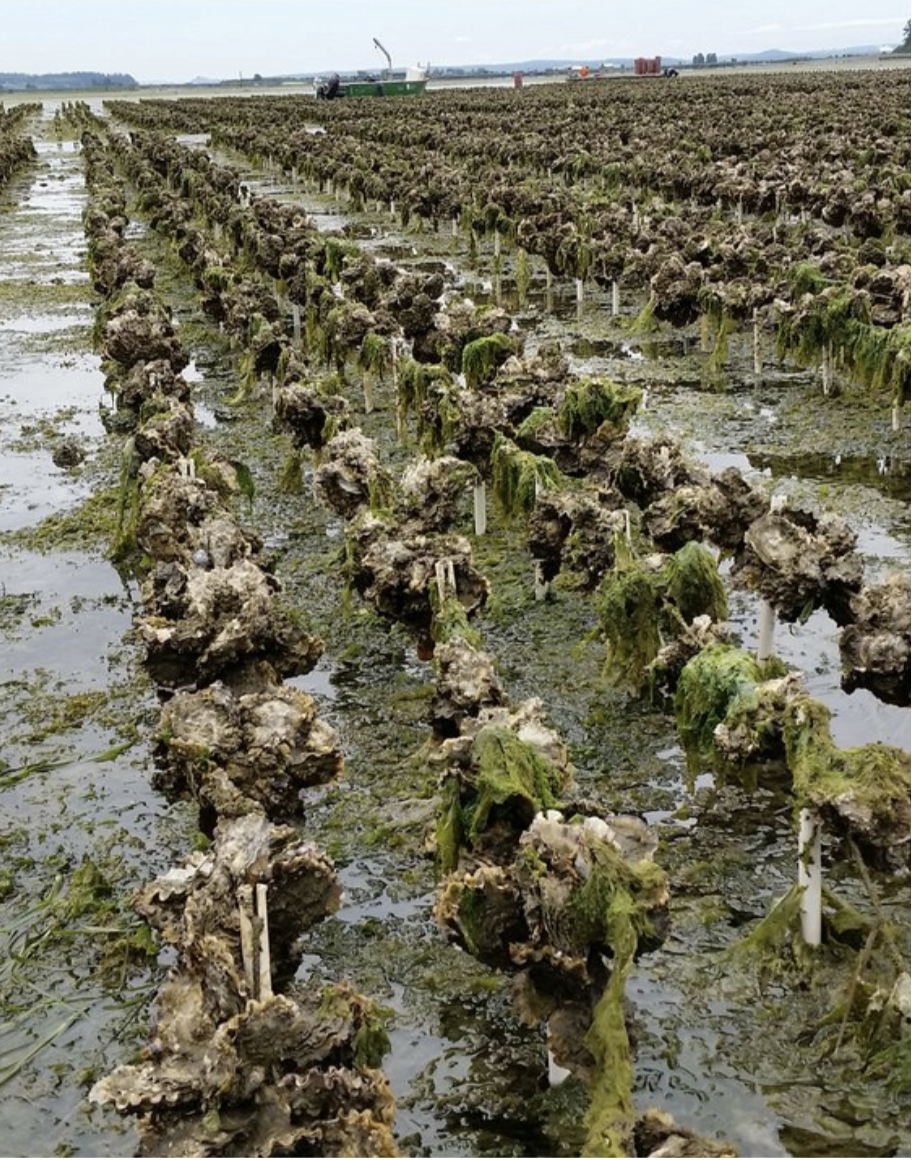 Salinity 
pH 
Temperature
Aerial exposure
(Penn Cove Shellfish)
Variability in salinity and OA
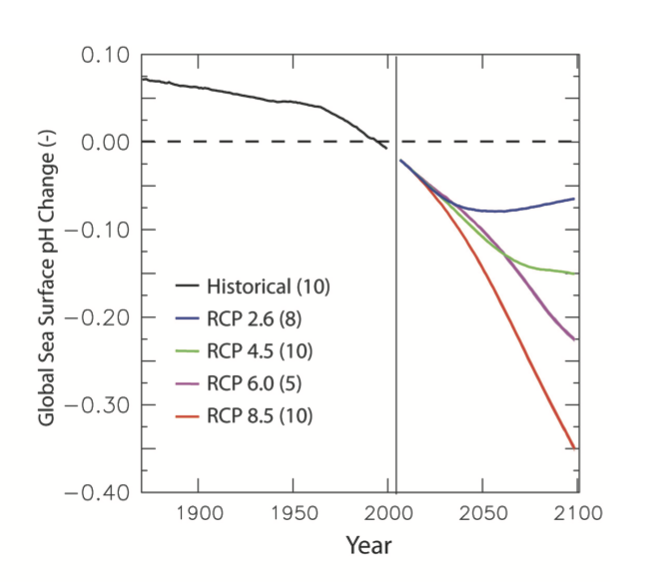 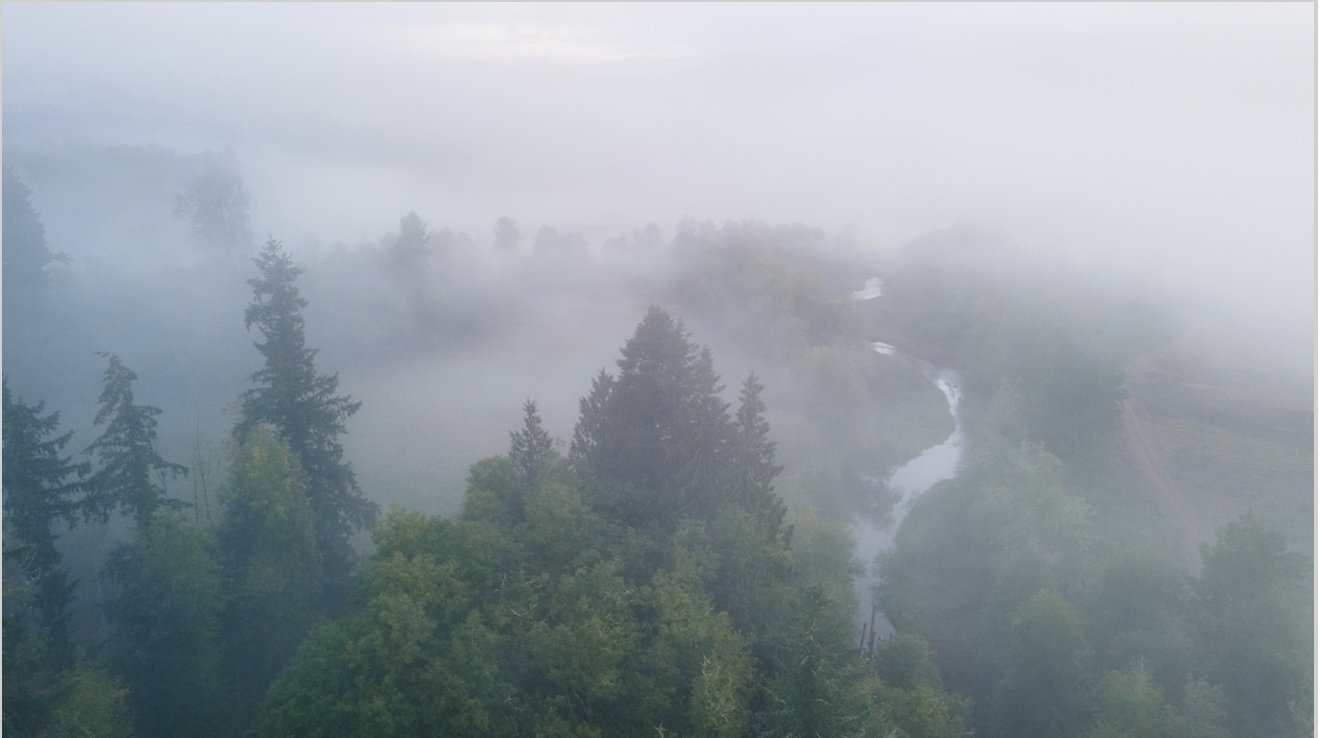 (Capitol Land Trust, 2022)
(Bopp et al., 2013)
[Speaker Notes: Might increase energy demand, and may exacerbate the effect of elevated temperature. There is a gap in understanding, on how previous environmental stressors may affect tolerance to climate change stressors such as heat waves]
Research objectives and hypotheses
Question: 
How does exposure to low pH and salinity, affect Pacific oyster survival under subsequent acute thermal stress?
Hypotheses:
H0 : Prior exposure to low pH and salinity will have no significant effect on Pacific oyster survival under thermal stress
H1 :  Oysters exposed to either salinity or extreme OA stress prior to thermal stress will exhibit decreased survival compared to that of controls
[Speaker Notes: Oysters exposed to either salinity or extreme OA stress prior to thermal stress will exhibit decreased survival compared to that of controls, as energy used to combat salinity or OA stress may hinder tolerance to subsequent heat stress]
Methods: Salinity Stress
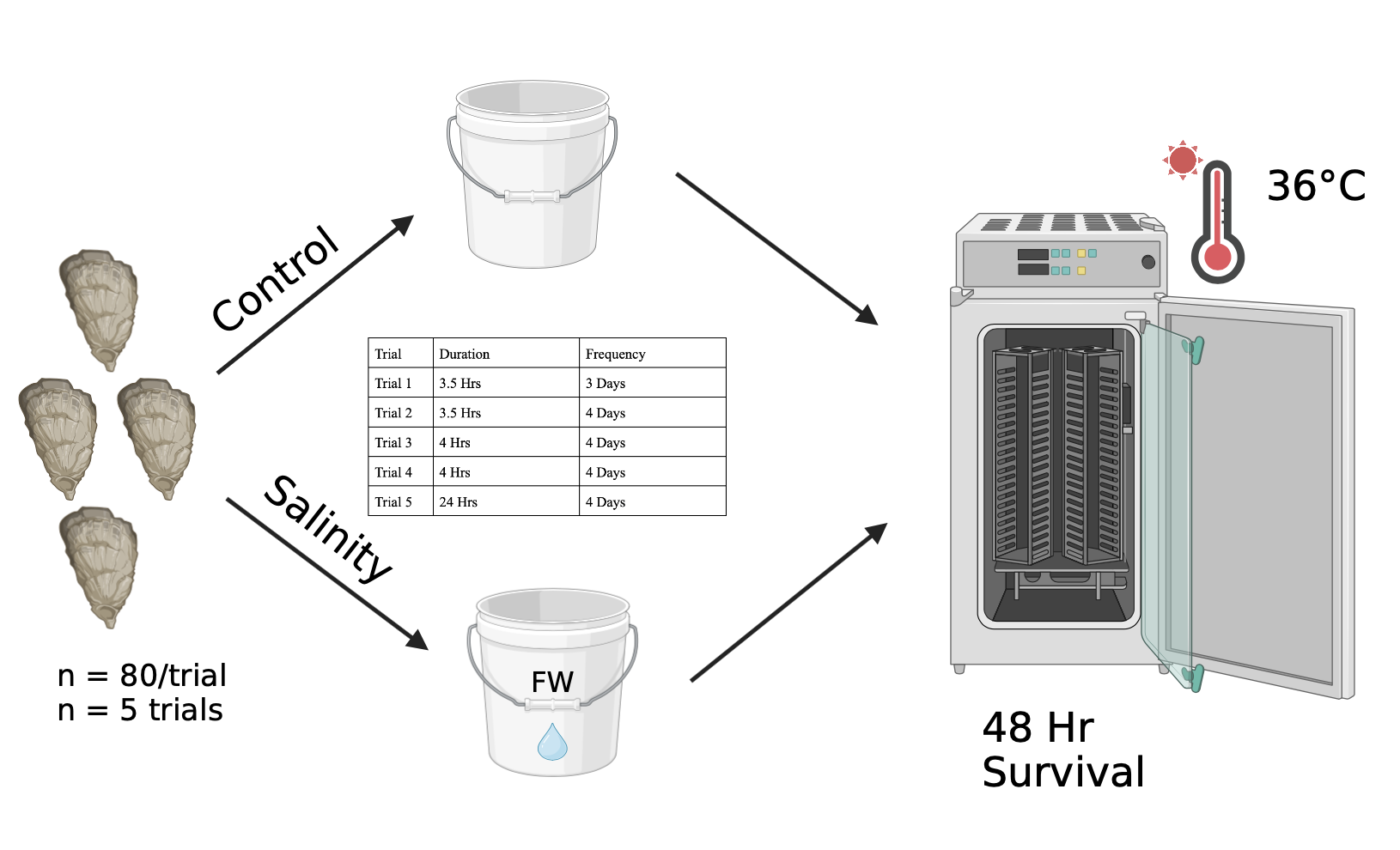 [Speaker Notes: Experiment 1: Tested the effects of salinity stress on thermal tolerance
Pacific oyster seed (10-40 mm) obtained from the Jamestown Seafood Point Whitney Shellfish Hatchery (Brinnon, WA)
Temperature (°C), salinity (psu), and pH measurements taken at the start and end of each day of exposure]
Salinity stress does not impact thermal tolerance
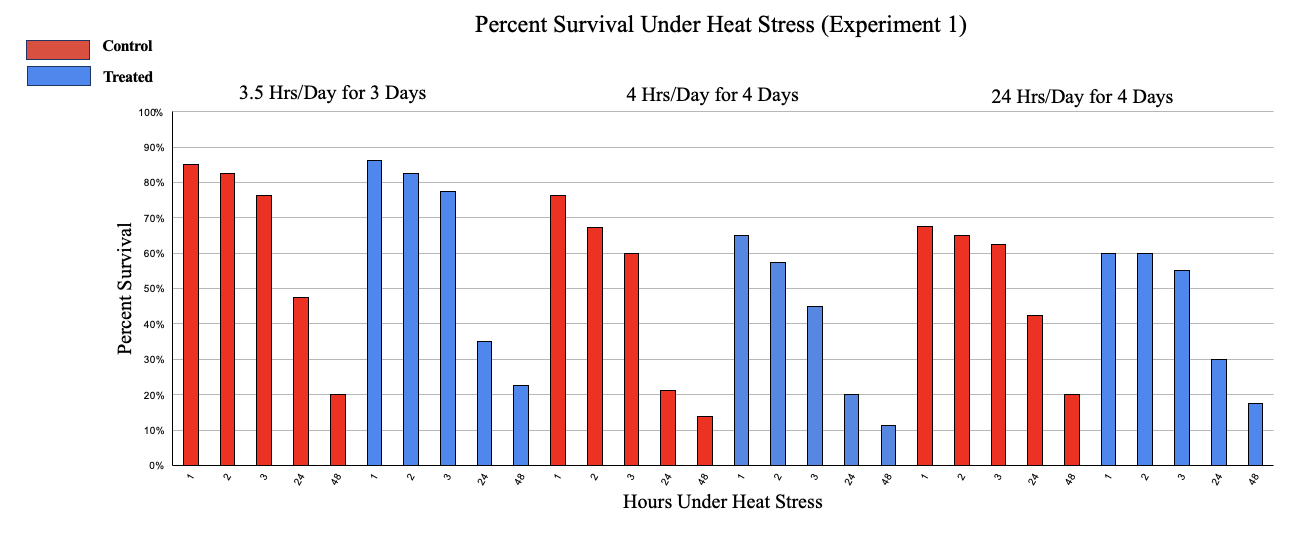 p = 0.967
[Speaker Notes: Explain axes, legend, and title]
Salinity stress does not impact thermal tolerance
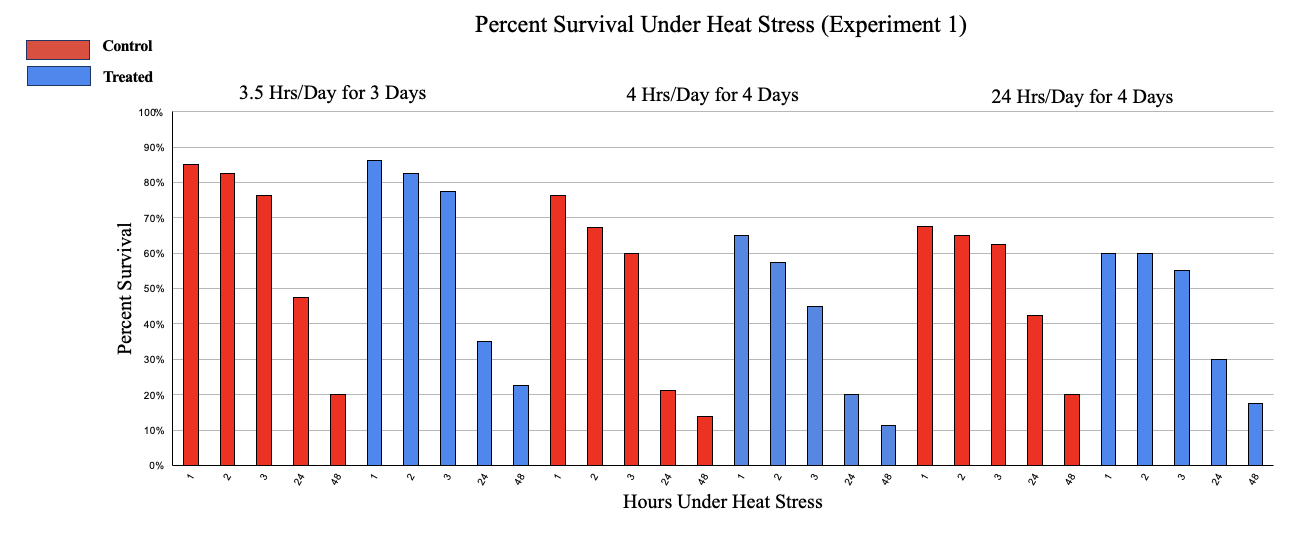 p = 0.967
p = 0.596
Salinity stress does not impact thermal tolerance
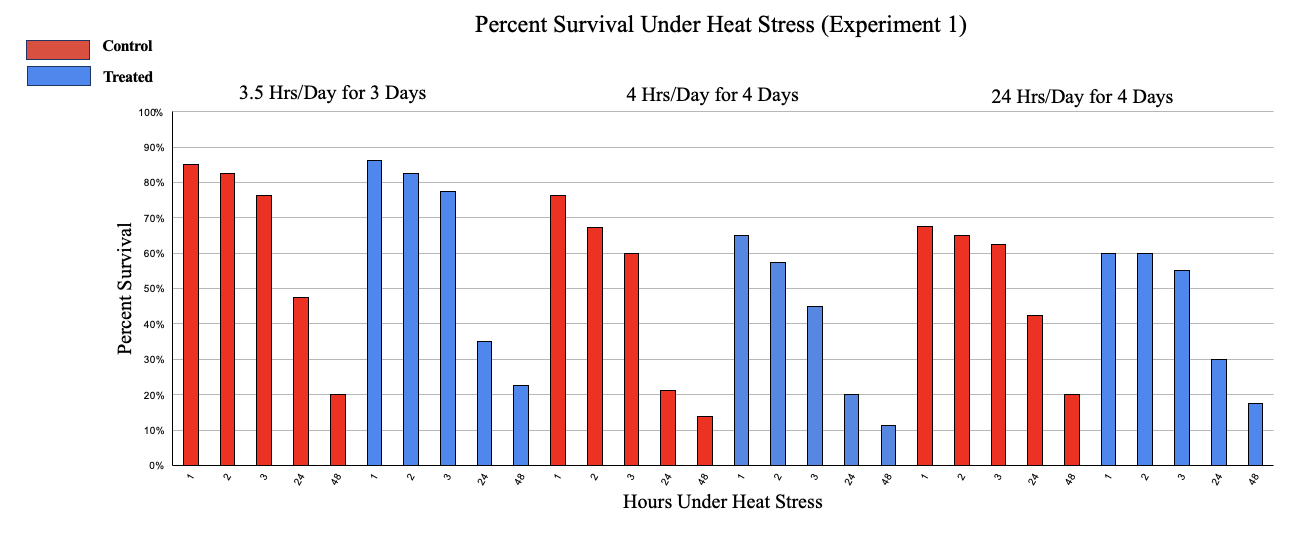 p = 0.967
p = 0.596
p = 0.769
Thermal stress greatly reduces survival
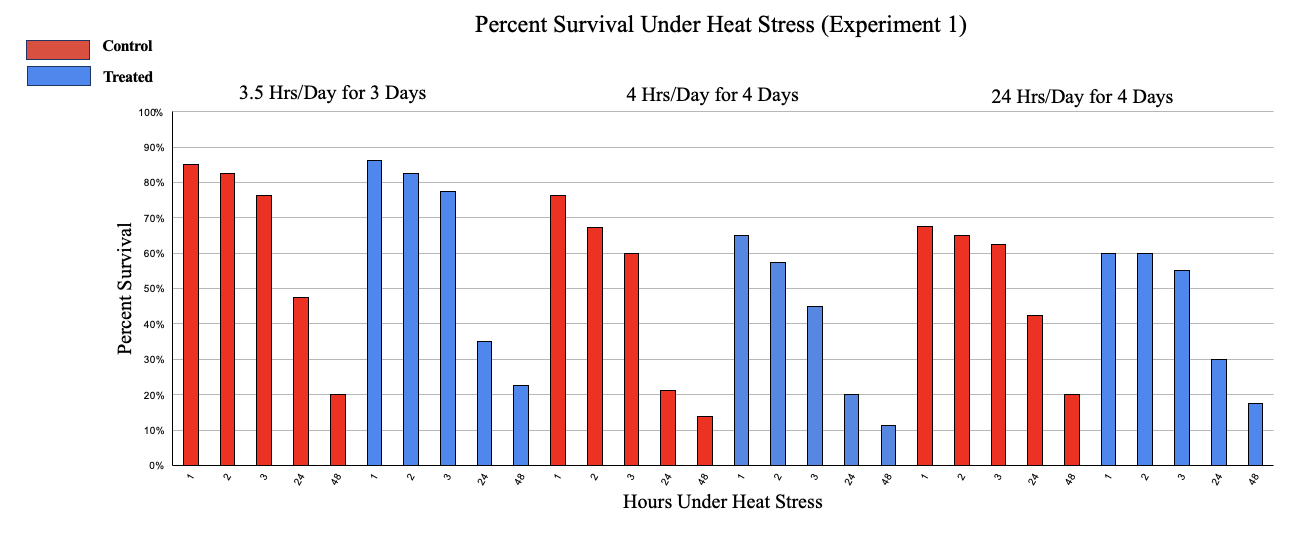 p = 0.967
p = 0.596
p = 0.769
Salinity stress does not impact thermal tolerance
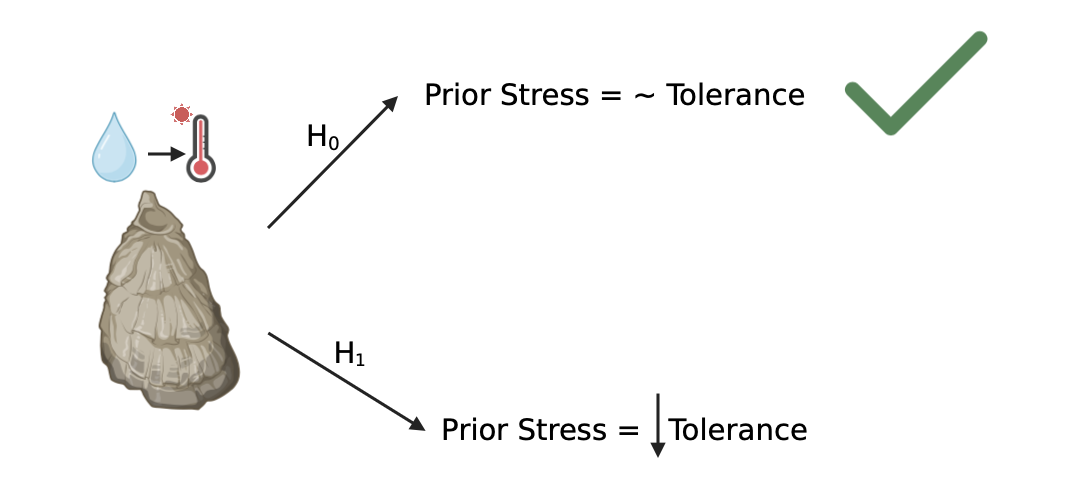 [Speaker Notes: No statistically significant difference in thermal tolerance following salinity stress at tested salinity/time scale
Pacific oysters are likely acclimatized to natural salinity fluctuations in the Pacific Northwest
Thus, there was likely no observable physiological stress responses initiated from salinity stress to better tolerate thermal stress
Although these results are not statistically significant, these results suggest that oysters can tolerate these compounding environmental stressors than originally hypothesized]
Methods: Acidification Stress
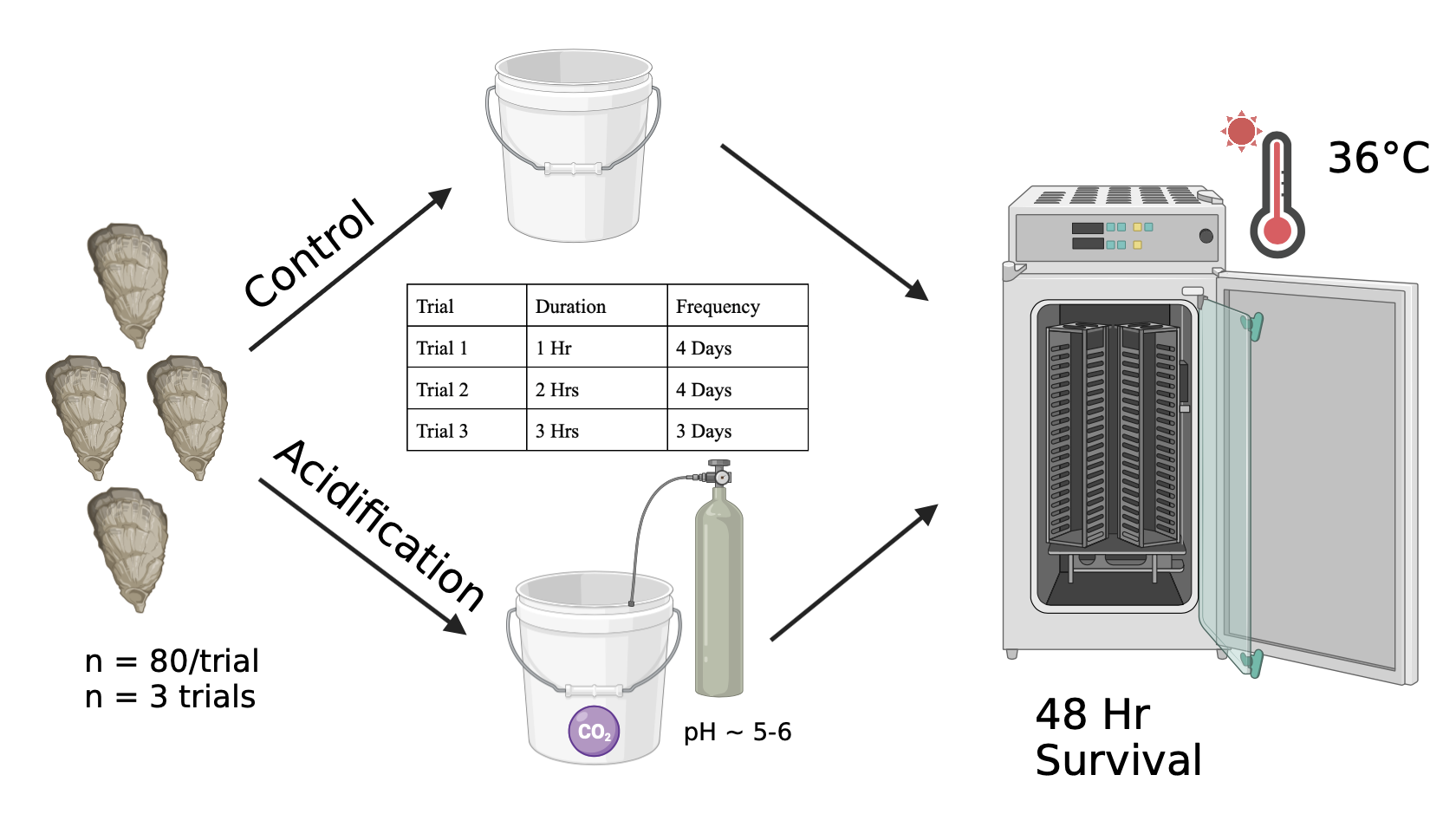 [Speaker Notes: Experiment 2: Tested the effects of low pH stress on thermal tolerance
This was an extreme OA stress, but at a short duration, likely would not be experienced in the natural environment]
OA stress does not impact thermal tolerance
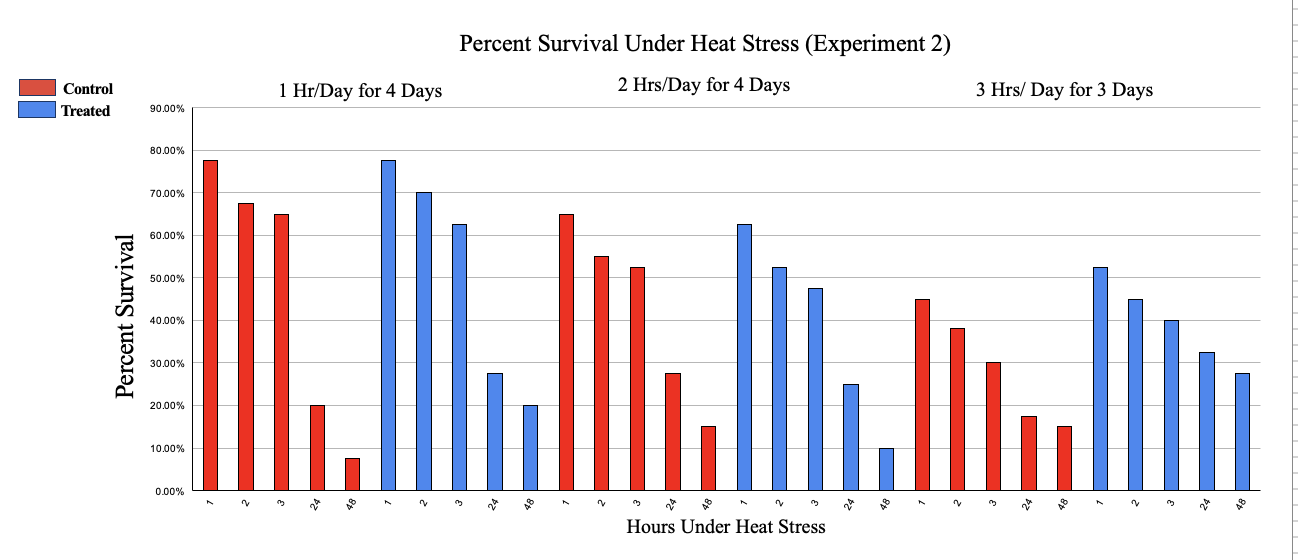 P>0.05
p = 0.109
OA stress does not impact thermal tolerance
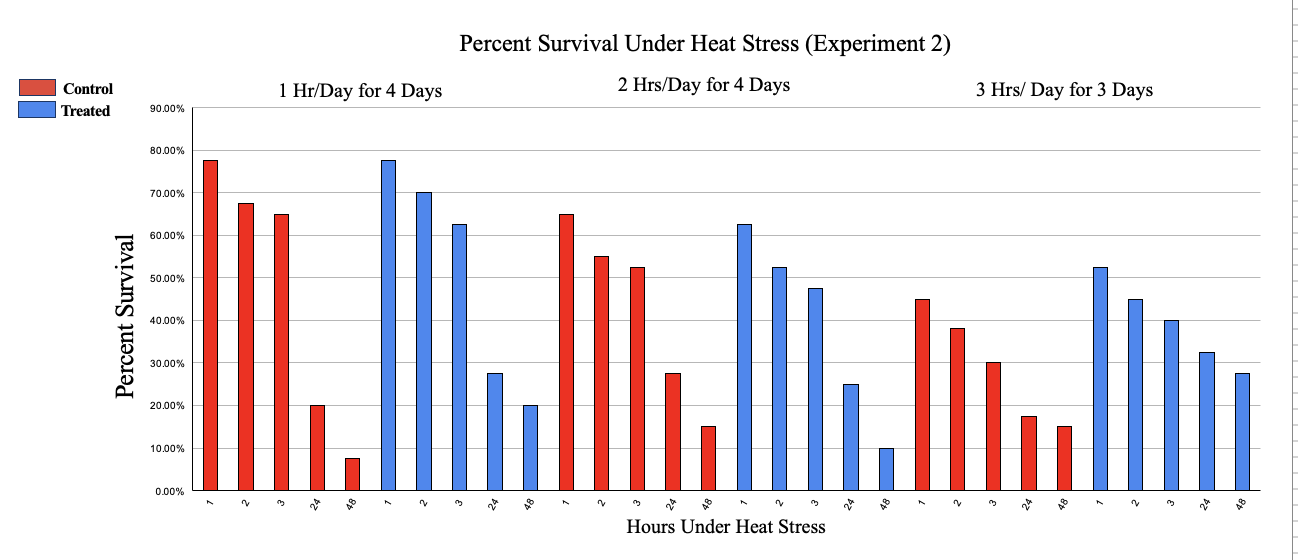 P>0.05
p = 0.570
p = 0.109
OA stress does not impact thermal tolerance
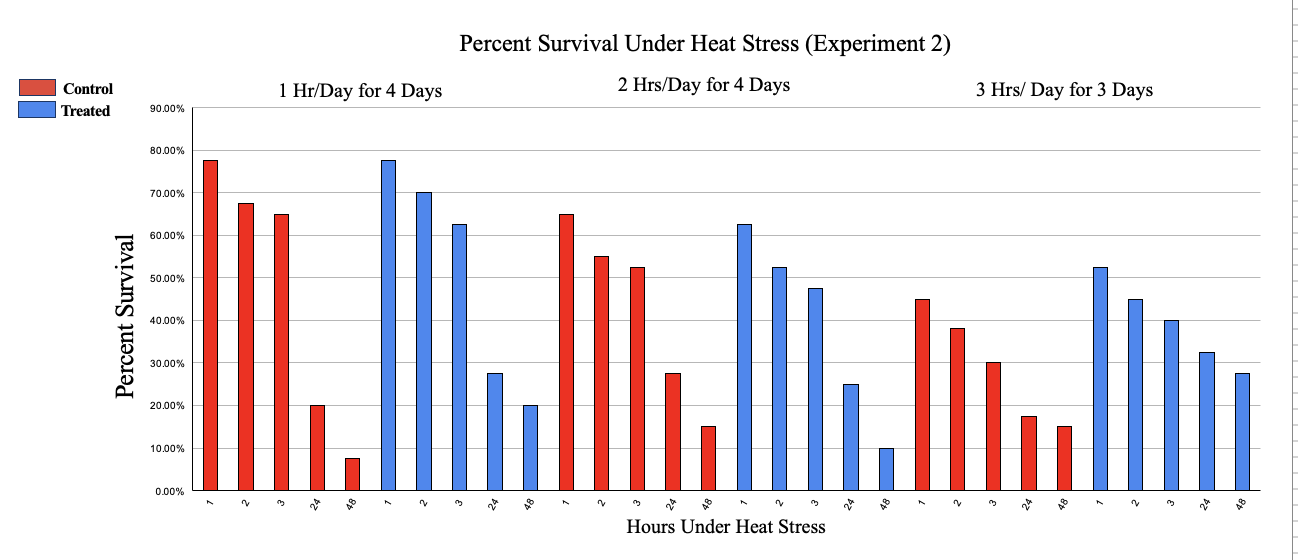 P>0.05
p = 0.570
p = 0.109
p = 0.177
Thermal stress greatly reduces survival
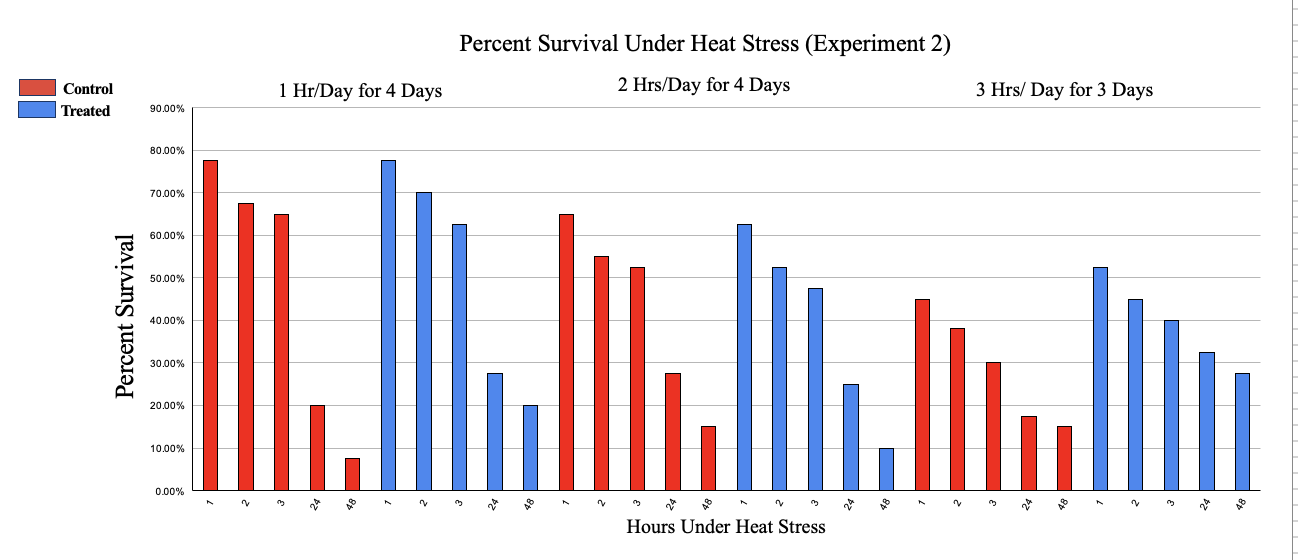 P>0.05
p = 0.570
p = 0.109
p = 0.177
Trend for higher survival in treated oysters
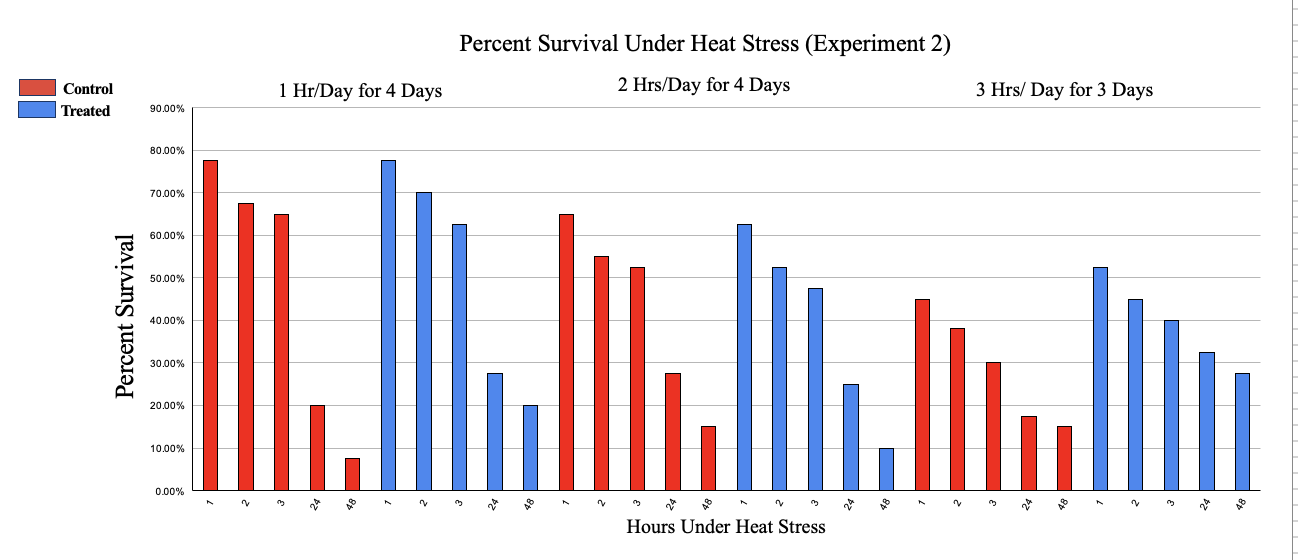 P>0.05
p = 0.570
p = 0.109
p = 0.177
[Speaker Notes: Observed trend for higher survival in oysters exposed to OA for 3 Hrs/Day over 3 days (total 9 hours of exposure)
Very interesting at such an extreme time-scale and intensity that we would even see the slightest bit of improved tolerance. May be an area for future research that could potentially aid in buffering the response to thermal stressors in oyster aquaculture]
OA stress does not impact thermal tolerance
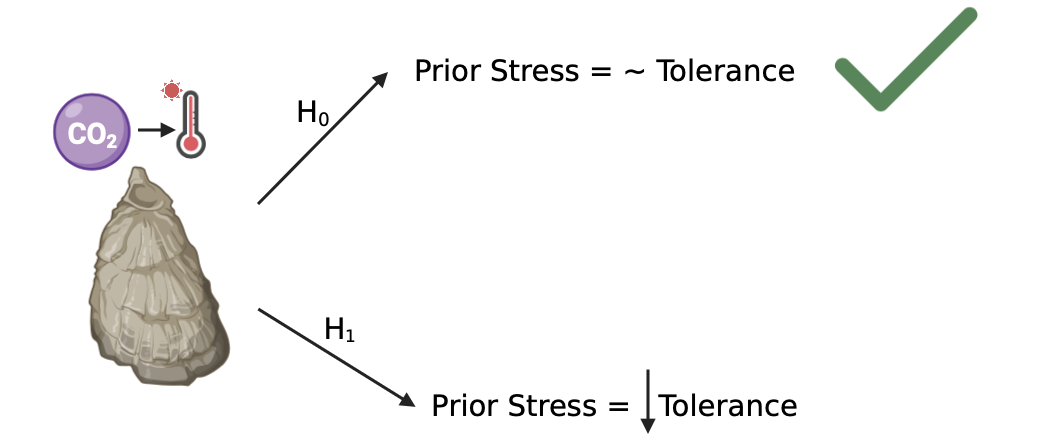 [Speaker Notes: No statistically significant difference in thermal tolerance following acidification stress at tested salinity/time scale]
Thermal stress significantly reduced survival in Pacific oysters
(Blair Paul, 2019)
(Encyclopedia of Puget Sound, 2020)
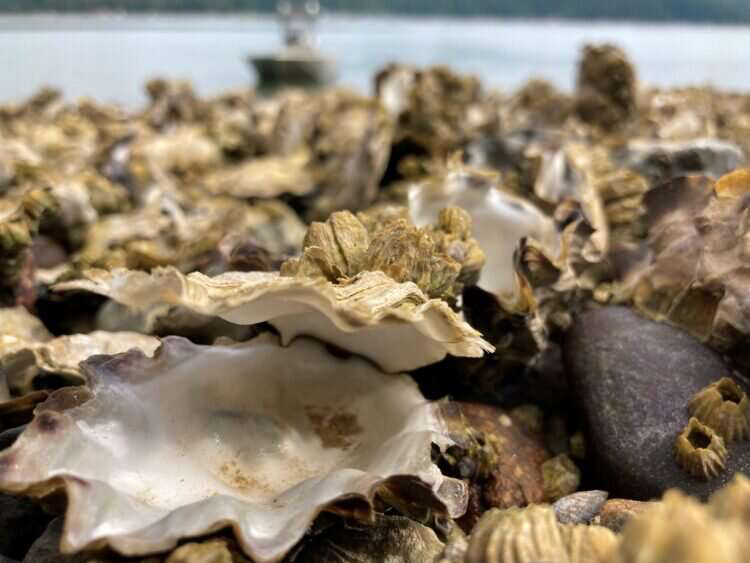 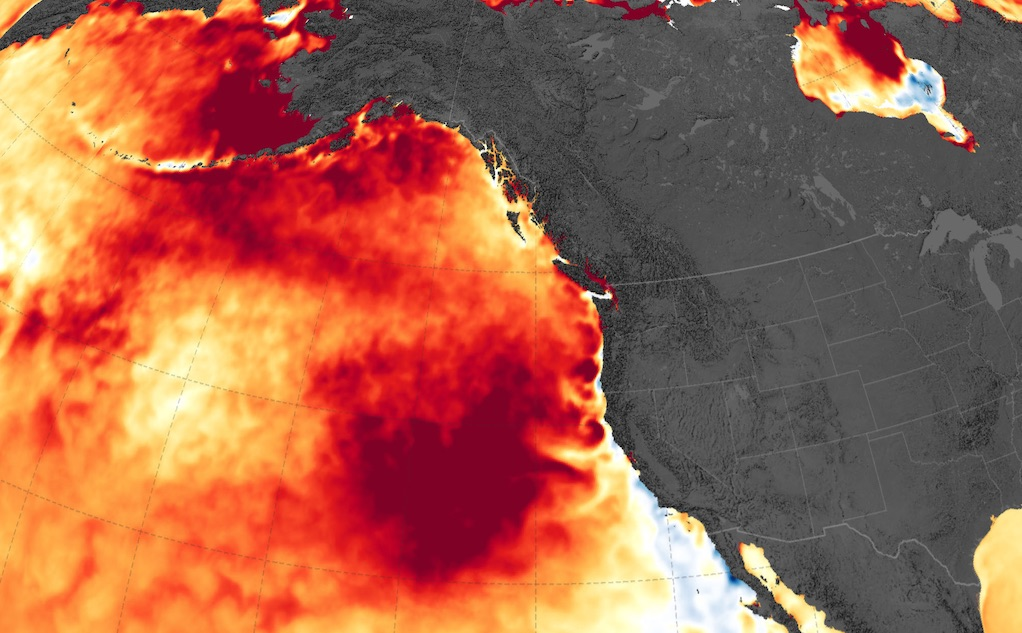 73-87.5% mortality observed in this study
[Speaker Notes: Heat stress may be just “too strong” for them to tolerate]
Compounding stressors had no statistically significant effect on oyster survival
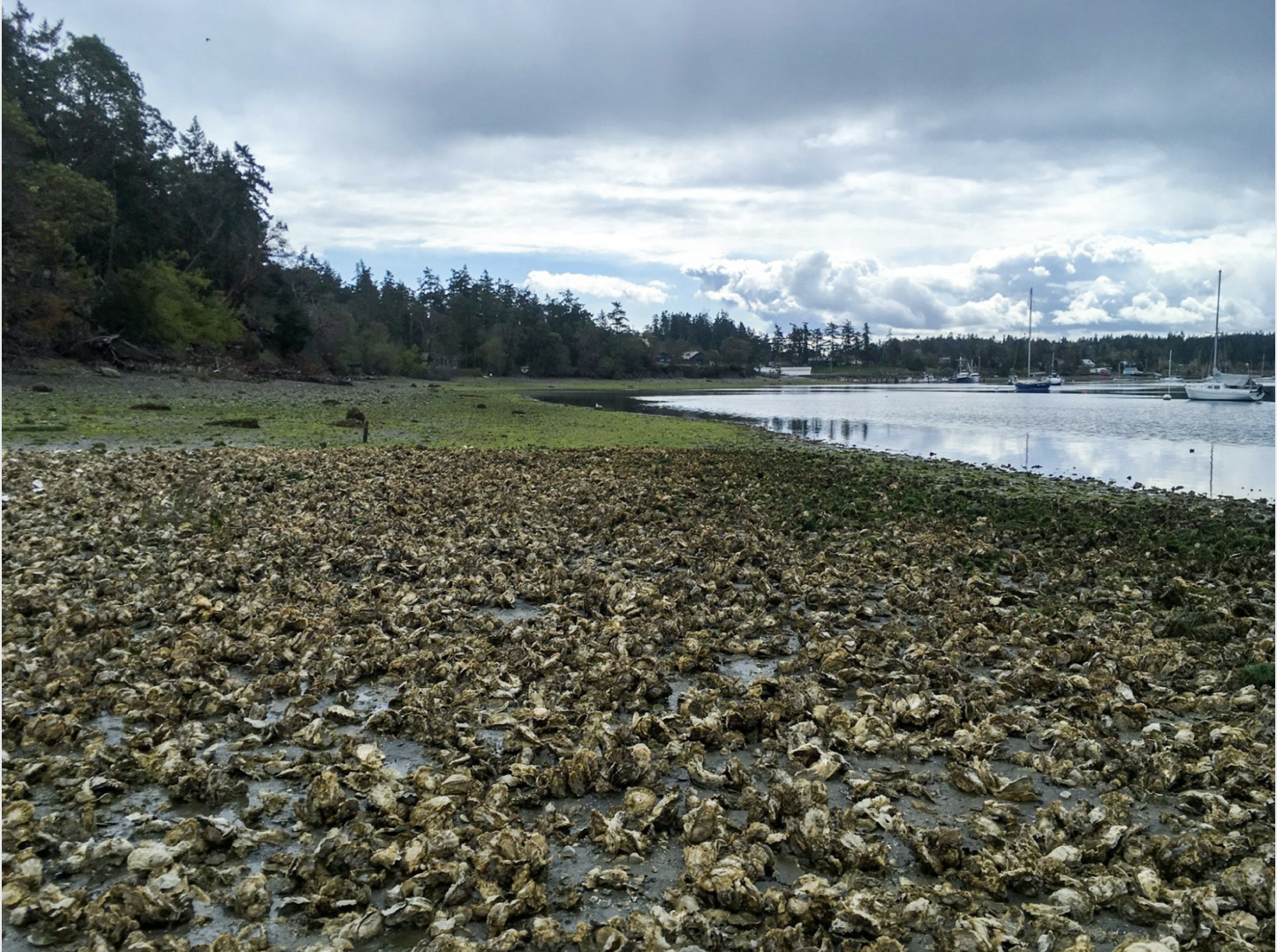 (Julieta Martinelli, 2020)
Pacific oysters may be energetically well adapted to naturally variable conditions in the Pacific Northwest
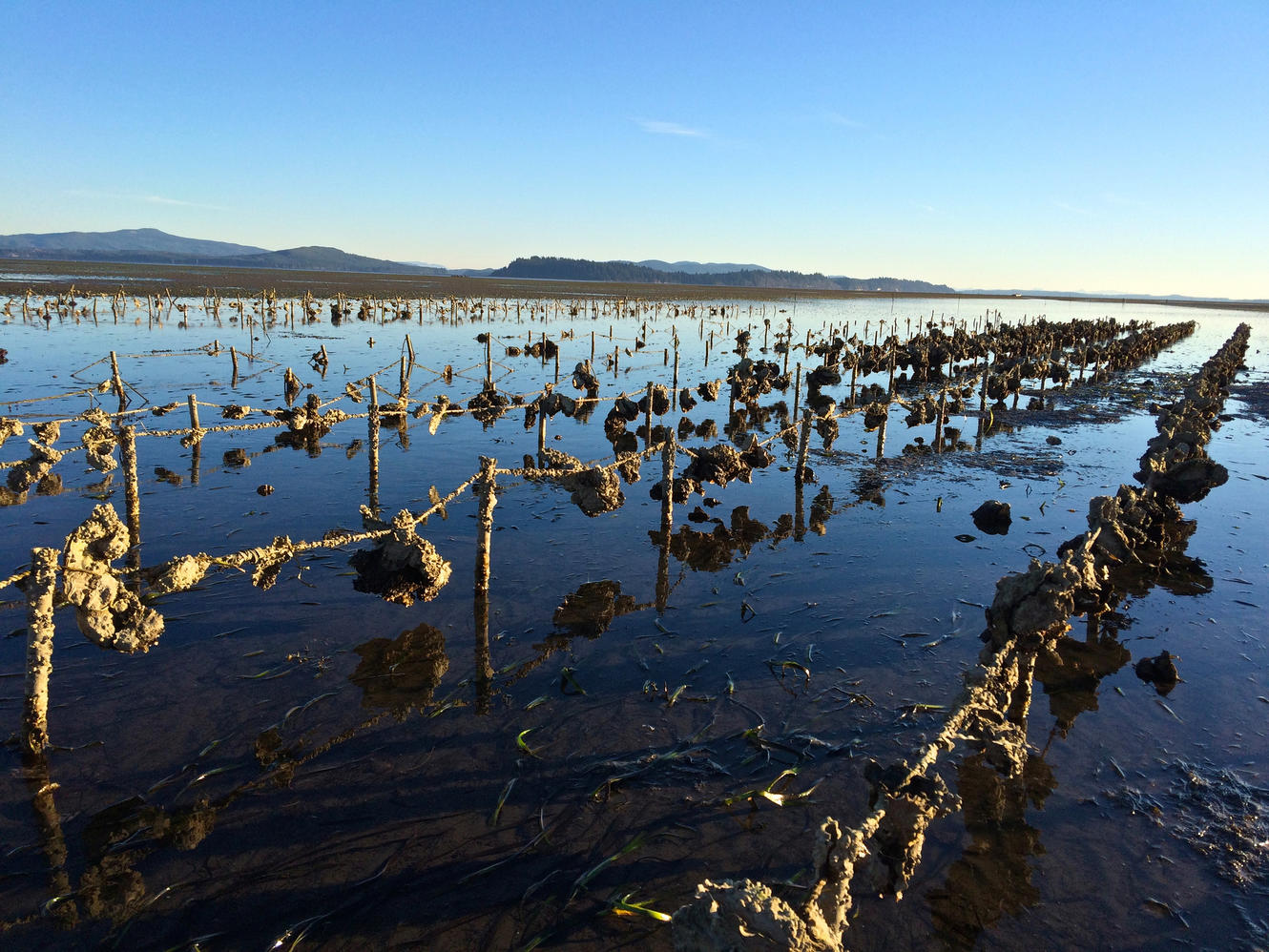 (Cascade PBS, 2016)
Acknowledgements
I would like to considerably thank Dr. Steven Roberts and Ariana Huffmyer for their guidance, recommendations, and thoughtfulness towards this research.

I would also like to thank the Jamestown Seafood Point Whitney Shellfish Hatchery for providing Pacific oyster seed utilized within the Roberts Lab.
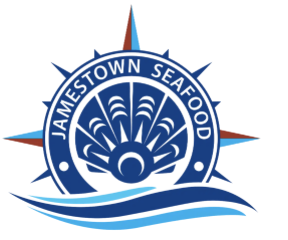